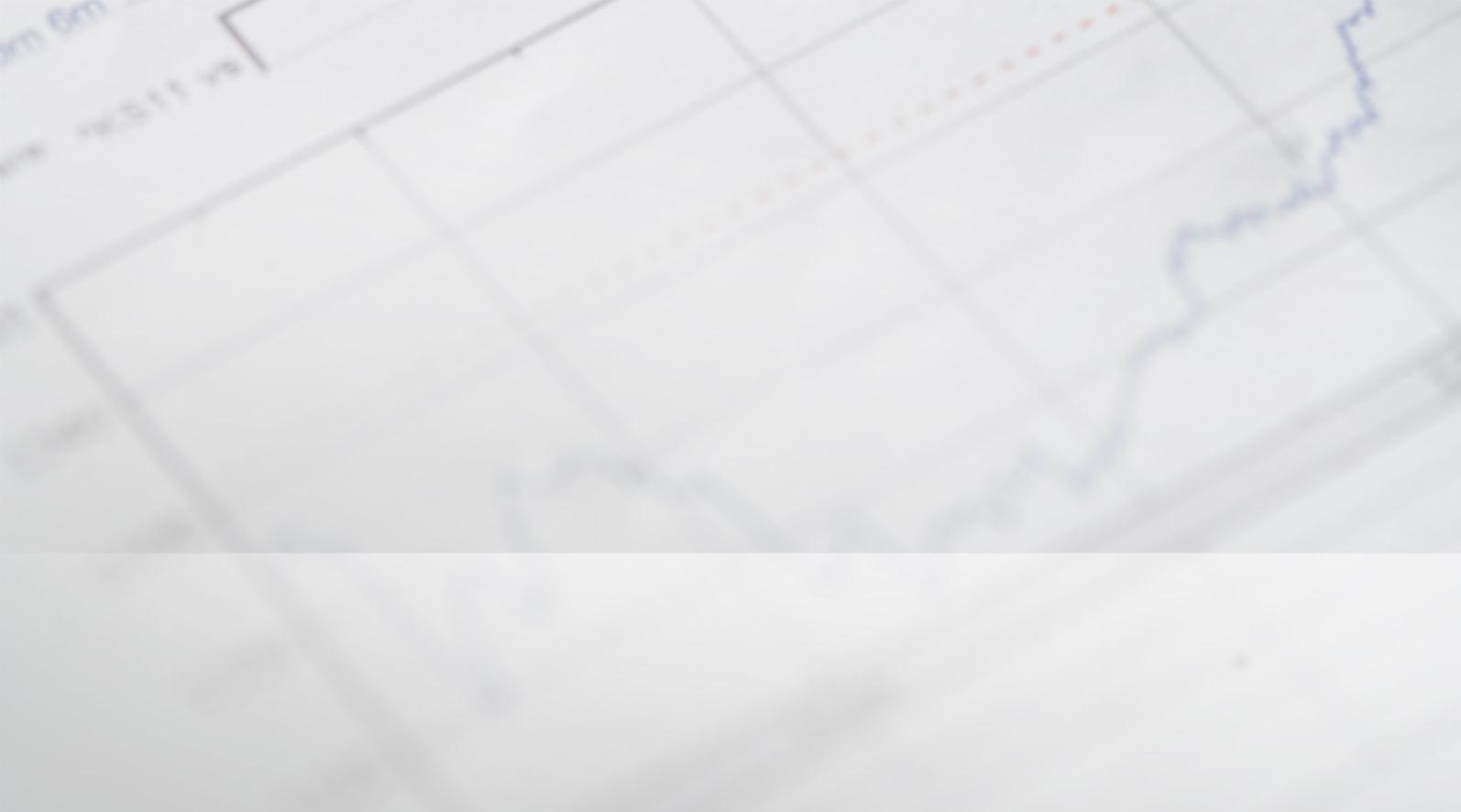 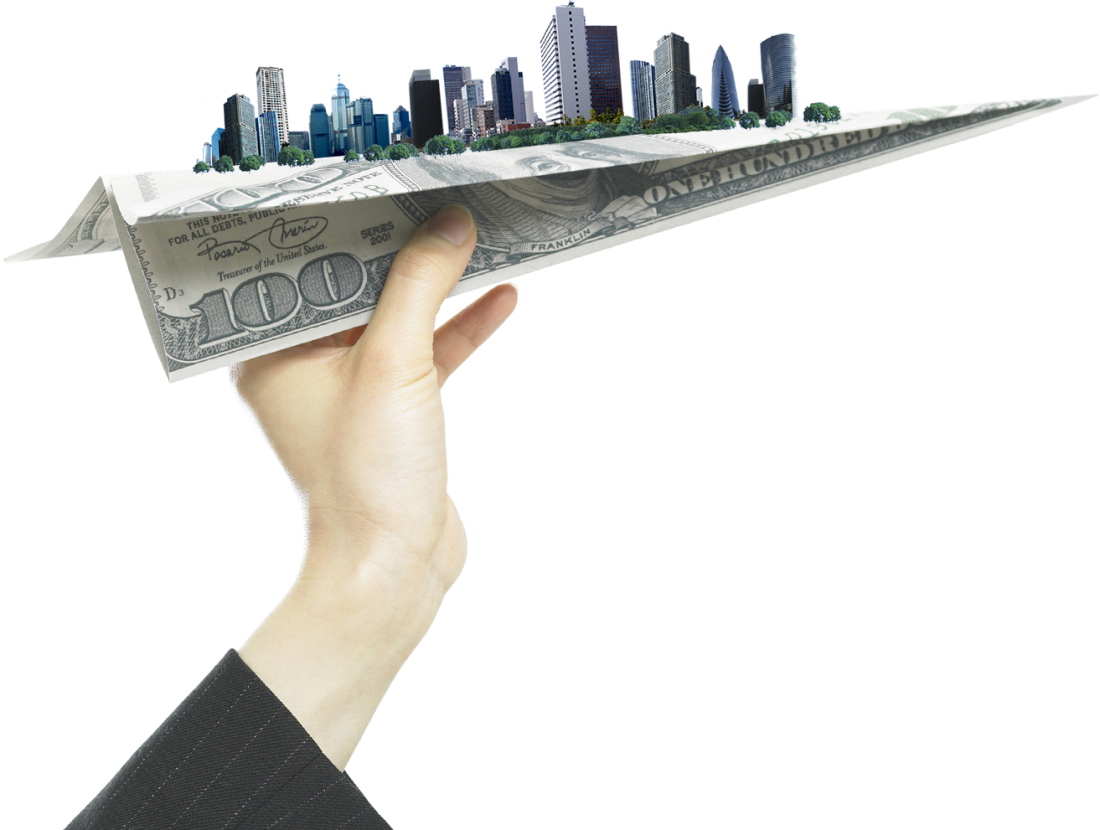 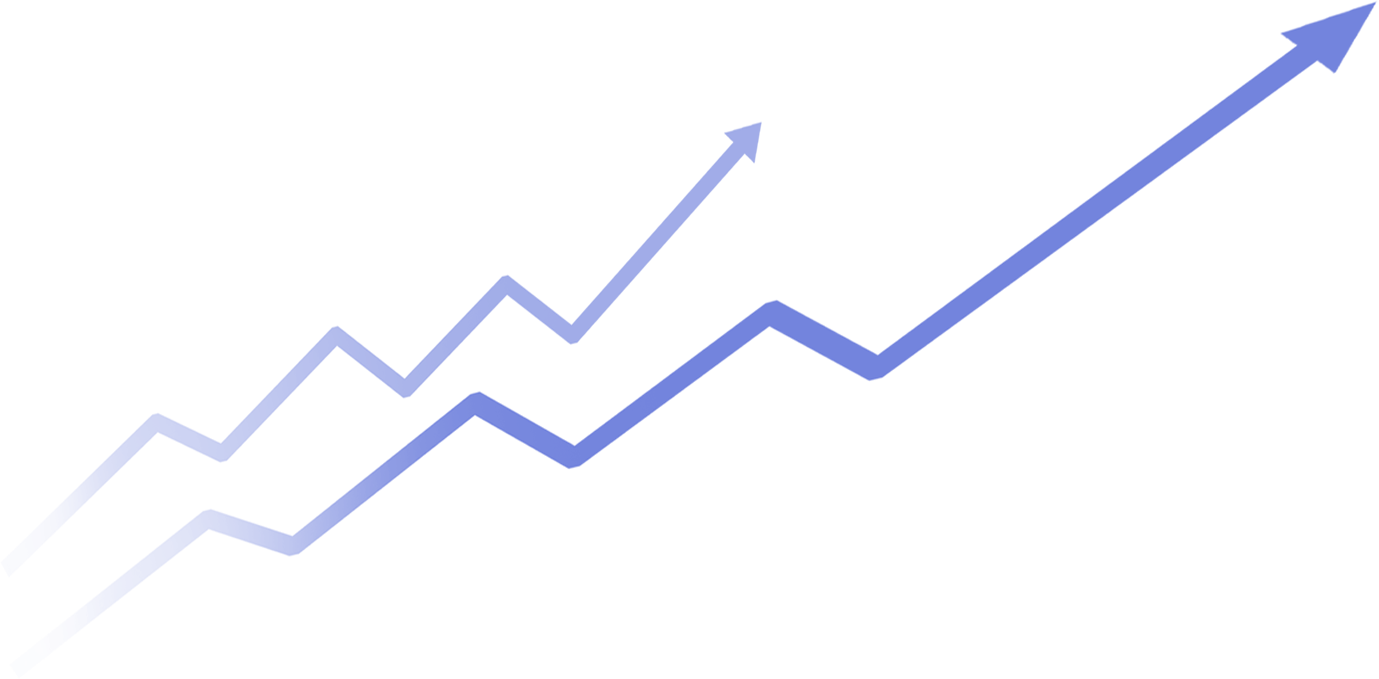 财务报表分析
第二讲：财务报表分析的方法
主 讲 人：张淑静
第二讲 财务报表分析的方法认知
一、比较分析法
(一)按比较对象(和谁比)分类
3.与预算标准比较
1.与历史标准比较
预算就是企业在一定的时期内(一般为一年或一个既定期间内)各项业务活动、财务表现等方面的总体的数量说明。这种比较的主要作用是说明计划的完成情况,为进一步提高和挖掘企业的潜力提供依据。

值得注意的是,预算是预算期前编制并获得通过的,未来环境的变化会影响预算的执行效果,所以在比较时应考虑多方面的因素。
历史标准是指以企业过去某一会计期间的实际业绩为标准。这种标准对于评价企业自身财务状况、经营业绩和资金情况是否改善是非常有益的。历史标准可选择企业历史最高水平,也可选择企业正常经营条件下的业绩水平。应用历史标准的优点主要是可靠性比较高,能反映企业曾经达到的水平。
2.与行业标准比较
行业标准是财务分析中广泛采用的标准,它是按行业制定的能反映行业财务状况和经营状况的基本水平。当然,也可选择同行业某一先进企业的业绩水平作为行业标准。企业在报表分析中运用行业标准,可说明企业在行业中所处的地位与水平。
第二讲 财务报表分析的方法认知
一、比较分析法
(二)按比较内容(比什么)分类

1.比较会计要素的总量指标
总量是指财务报表某个项目的金额总量,如总资产、总负债、净资产、总收入、净利润等。总量比较主要用于时间序列分析,如研究利润的逐年变化趋势,看其增长潜力。
2.比较结构百分比指标（例题1.1）
结构百分比分析,是把常规的财务报表换算成结构百分比报表,然后逐项比较不同年份的报表,查明某一特定项目在不同年度间百分比的差额。
同一报表中不同项目的结构分析的计算公式为:
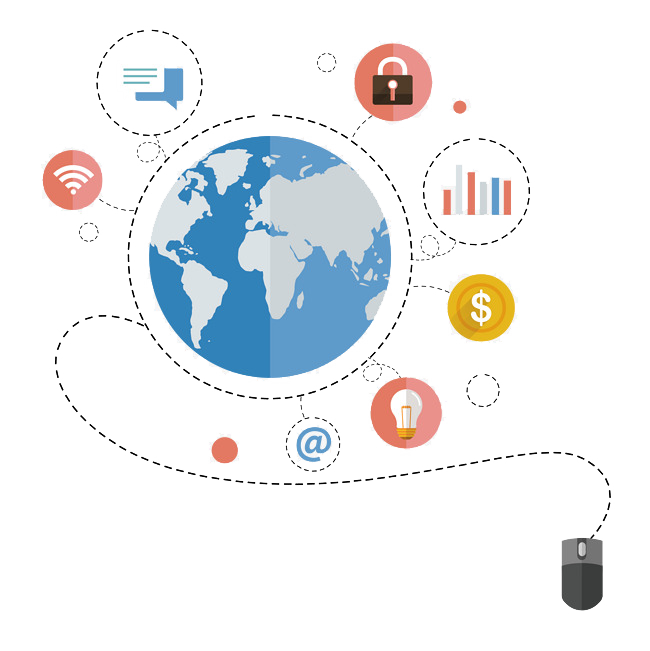 通常,利润表的“总体”是“营业收入”,资产负债表的“总体”是“总资产”。
第二讲 财务报表分析的方法认知
一、比较分析法
(二)按比较内容(比什么)分类
3.比较财务比率指标

财务比率是用倍数或比例表示的分数式,它反映各会计要素的相互关系和内在联系,代表了企业某一方面的特征、属性或能力。主营业务收入与资产总额的比率称为总资产周转率,它说明企业的总资产在一定时期内(通常为一年)周转的次数,该指标数值越大,说明企业资产运用效率越高。
比较分析法的主要作用在于揭示客观存在的差距以及形成这种差距的原因,帮助人们发现问题,挖掘潜力,改进工作。
第二讲 财务报表分析的方法认知
二、因素分析法
(一)
比率因素分解法
(二)
差异因素分解法
比率因素分解法是把一个财务比率分解为若干个影响因素进行分析的方法。例如,资产净利率可以分解为总资产周转率和销售净利率两个比率的乘积。

财务比率是财务报表分析的特有概念,财务比率分解是财务报表分析所特有的方法。企业的偿债能力、获利能力等是用财务比率评价的,对这些能力的分析必须通过财务比率的分解来完成。
为了解释比较分析中形成差异的原因,需要使用差异因素分解法。例如,产品所耗材料费用差异可以分解为产量差异、单耗差异和单价差异。

差异因素分解法可分为连环替代法（例题）、差额分析法（例题）和定基替代法（例题）。
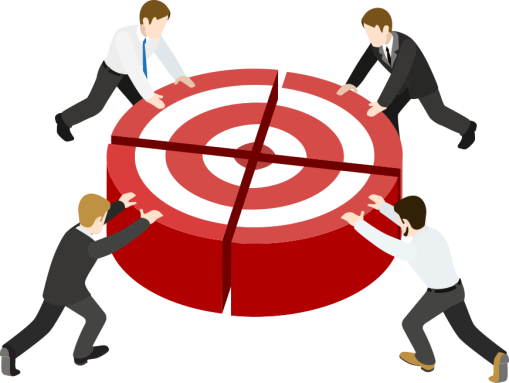 谢谢观看